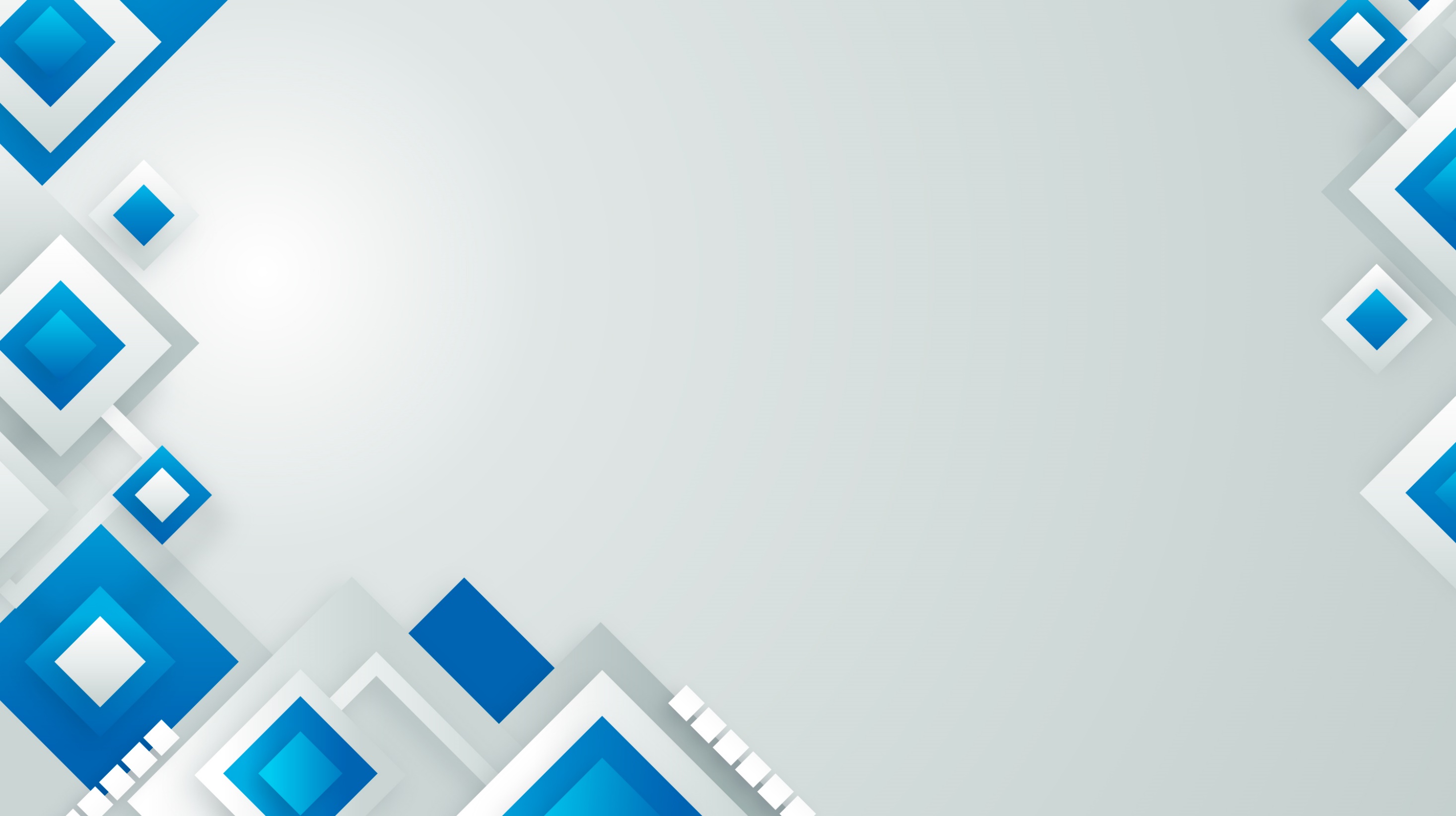 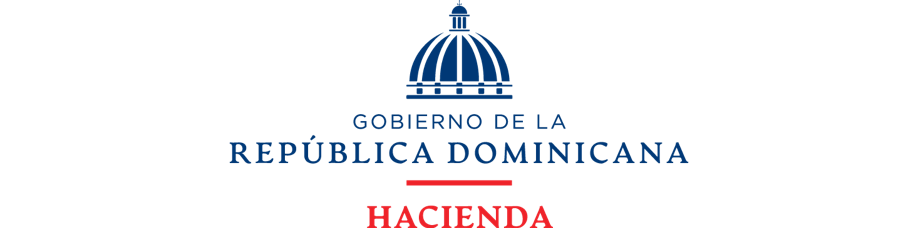 PLAN OPERATIVO ANUAL 2022, Monitoreo Cuarto Trimestre
RDC-PD-023
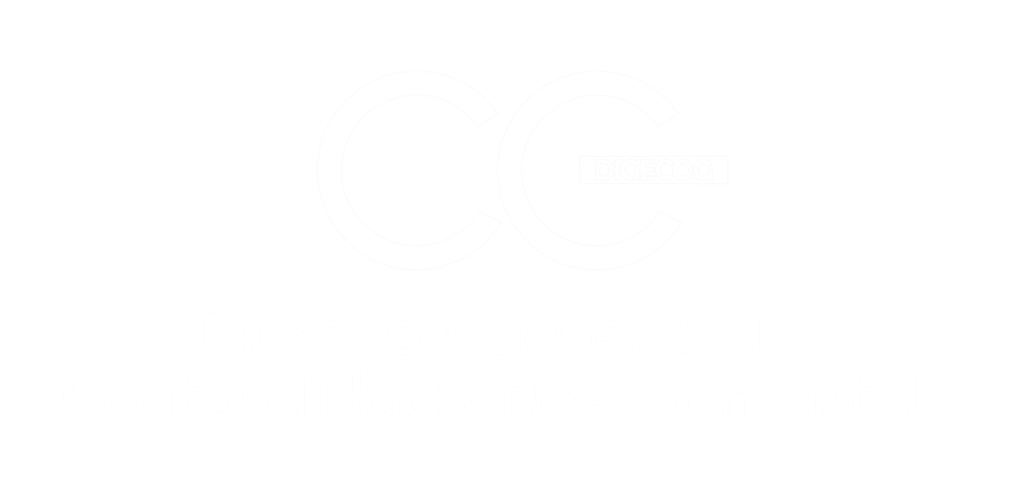 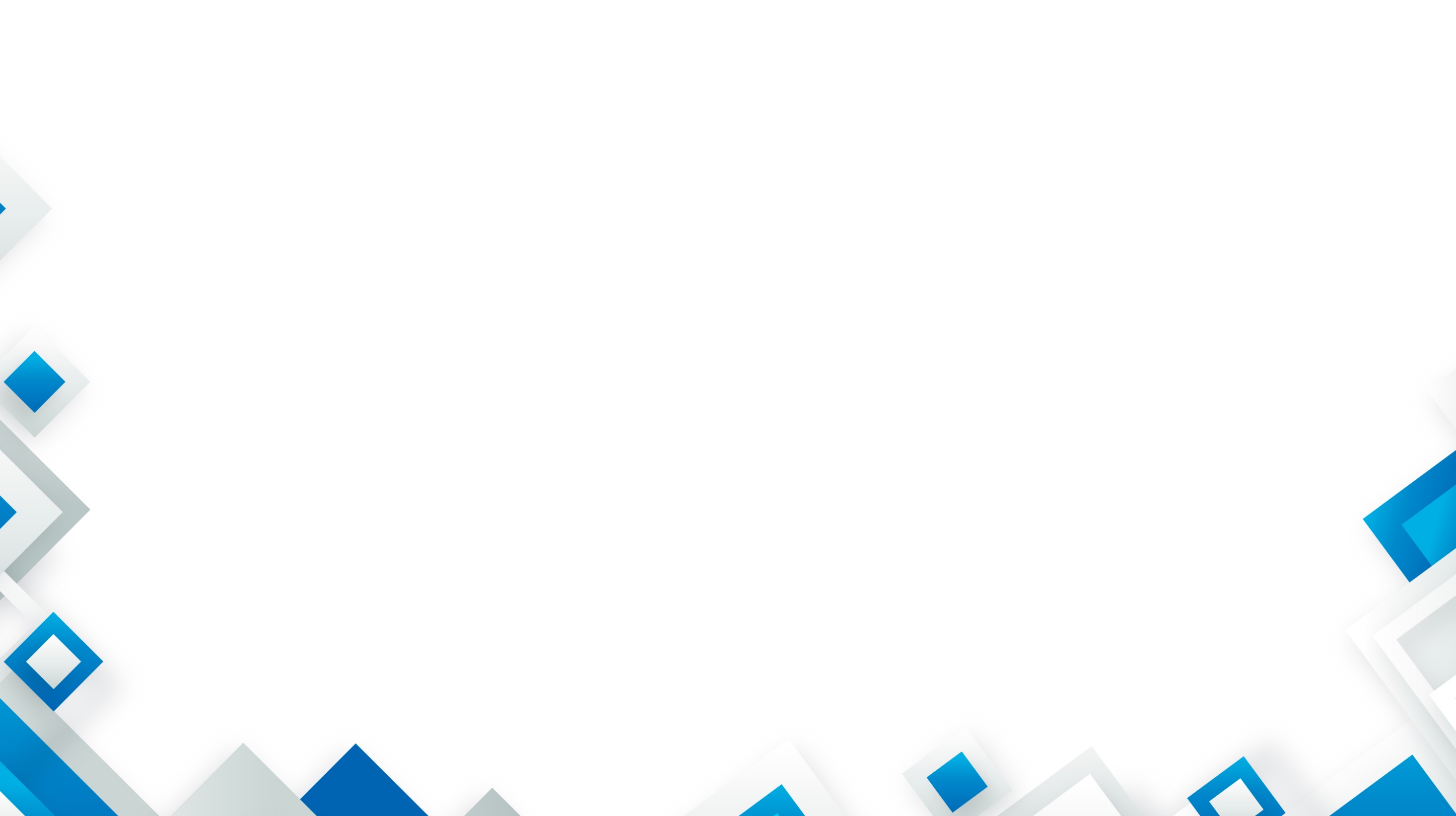 Dirección General de Contabilidad Gubernamental
Efectividad POA
Cuarto trimestre 2022
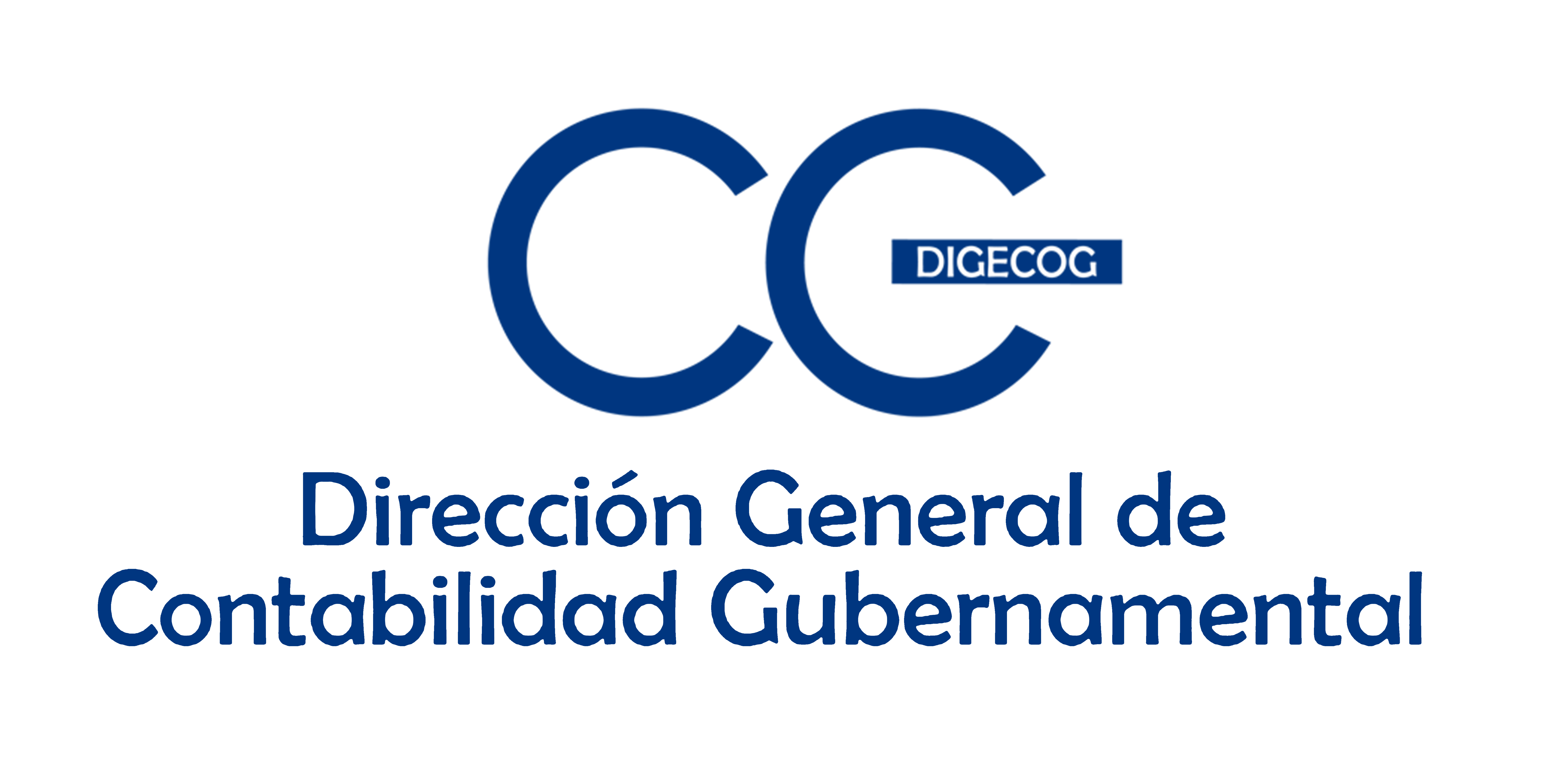 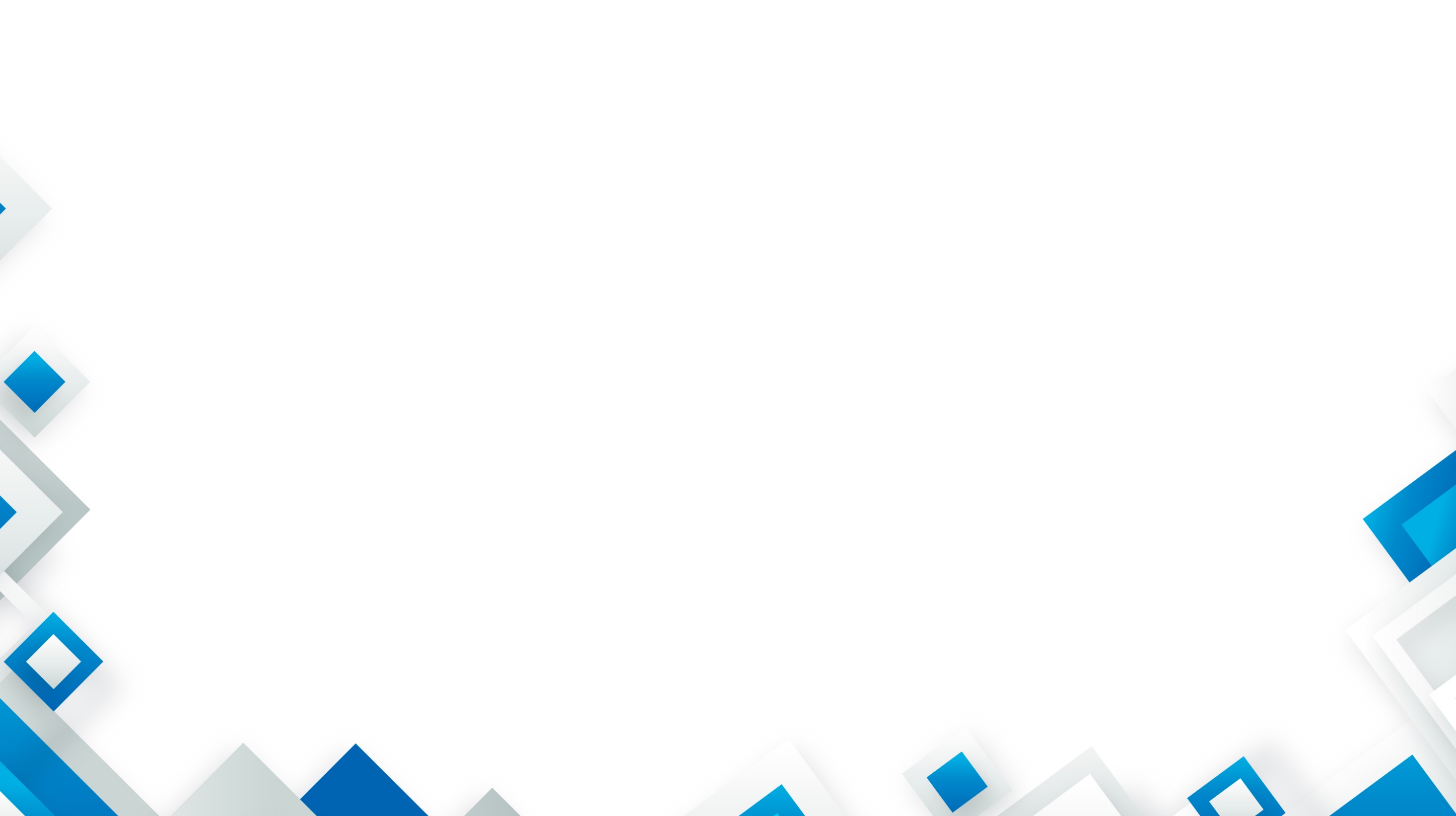 Dirección General de Contabilidad Gubernamental
Efectividad POA
Cuarto trimestre 2022
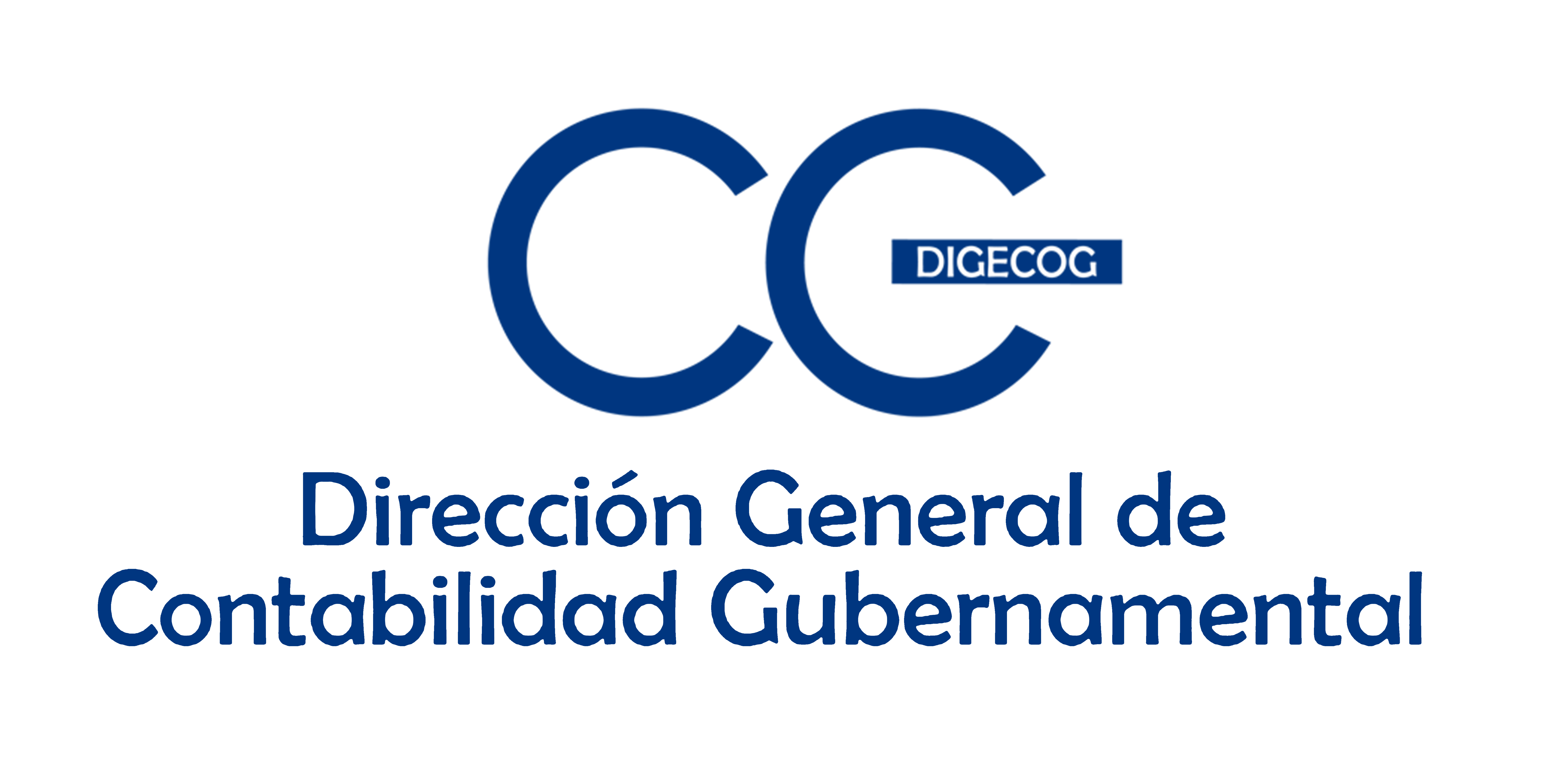 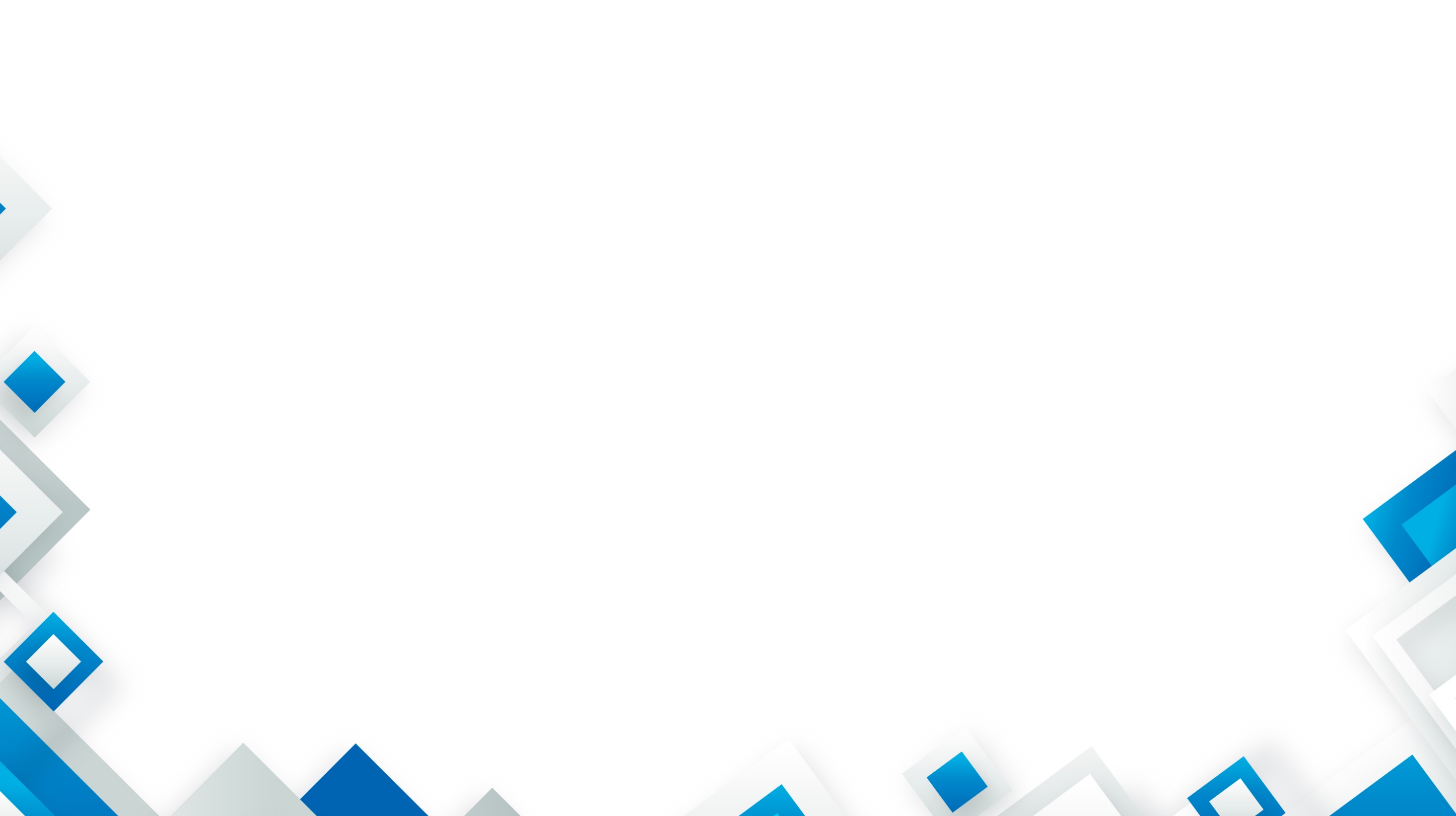 Dirección General de Contabilidad Gubernamental
Efectividad POA
Cuarto trimestre 2022 (actividades transversales)
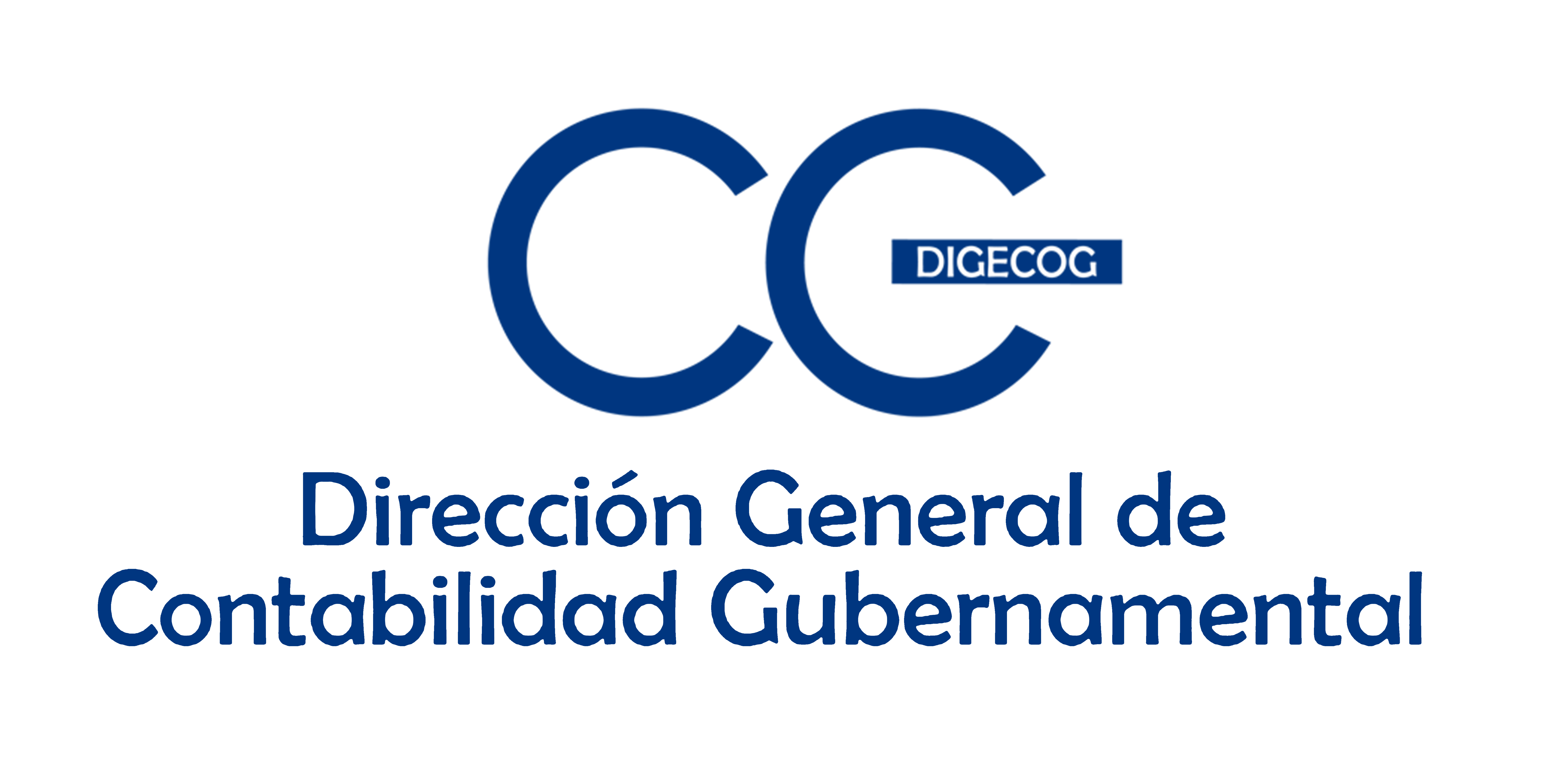 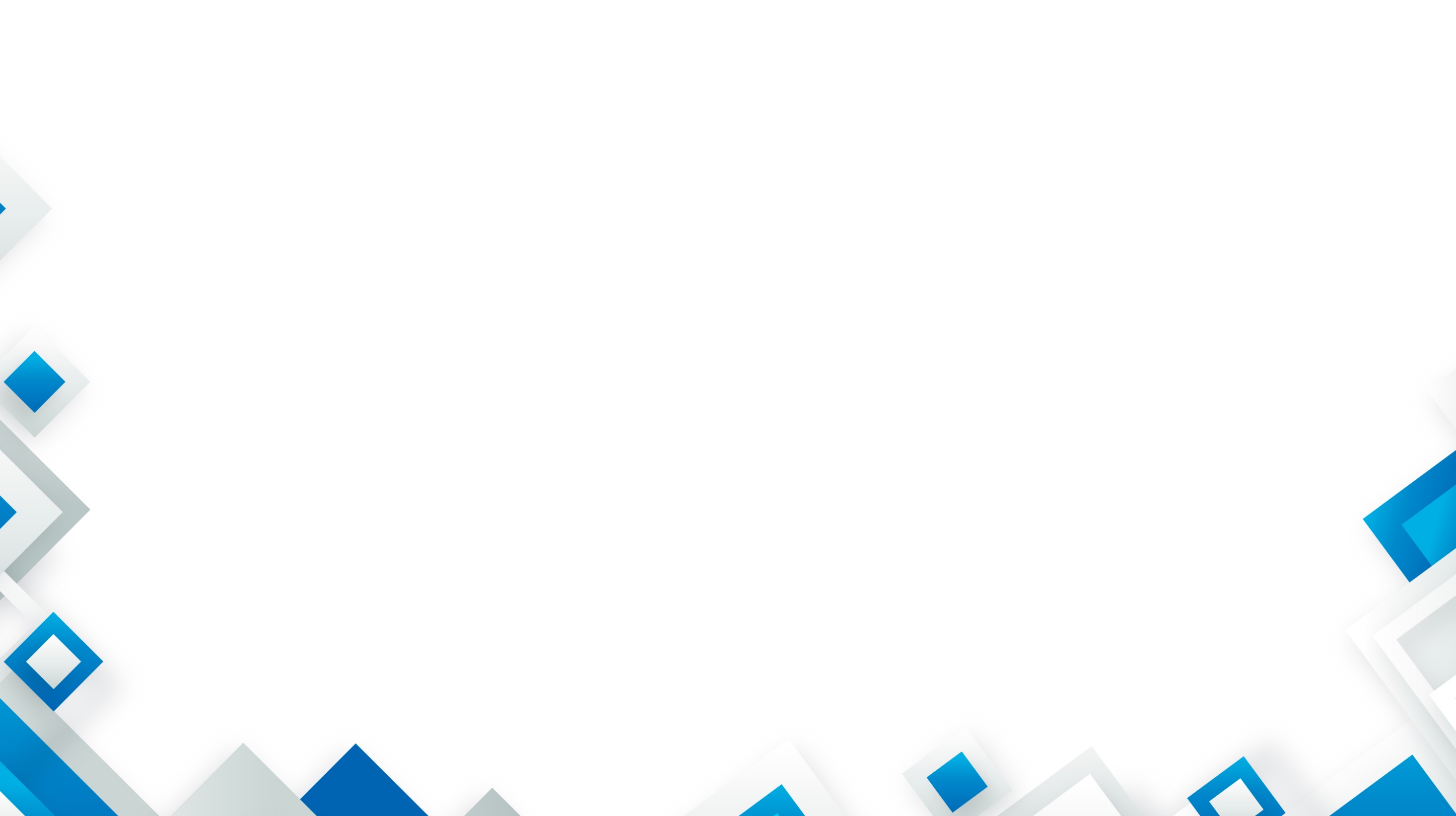 Dirección General de Contabilidad Gubernamental
Efectividad POA 2022, 
por departamentos cuarto trimestre
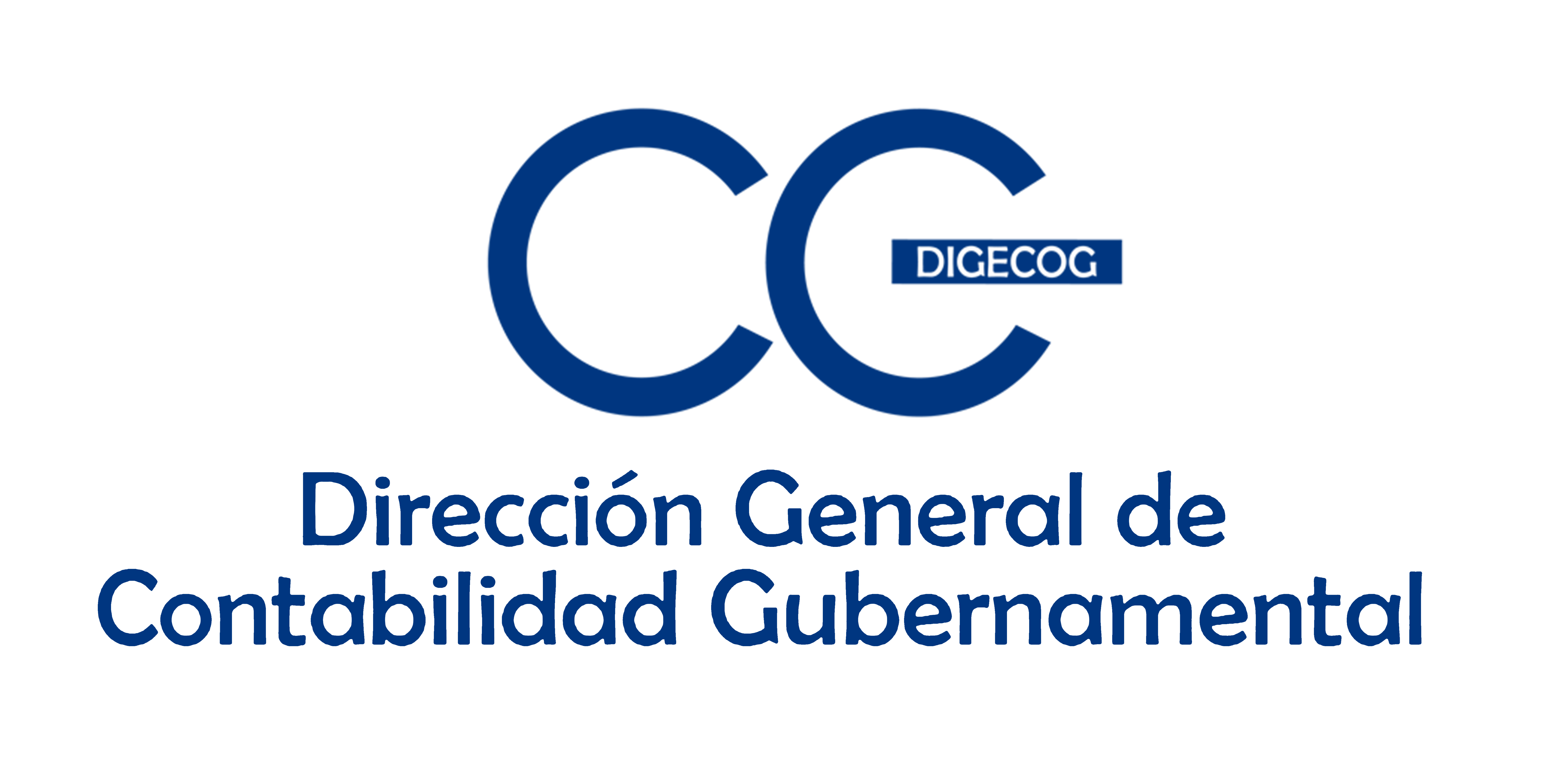 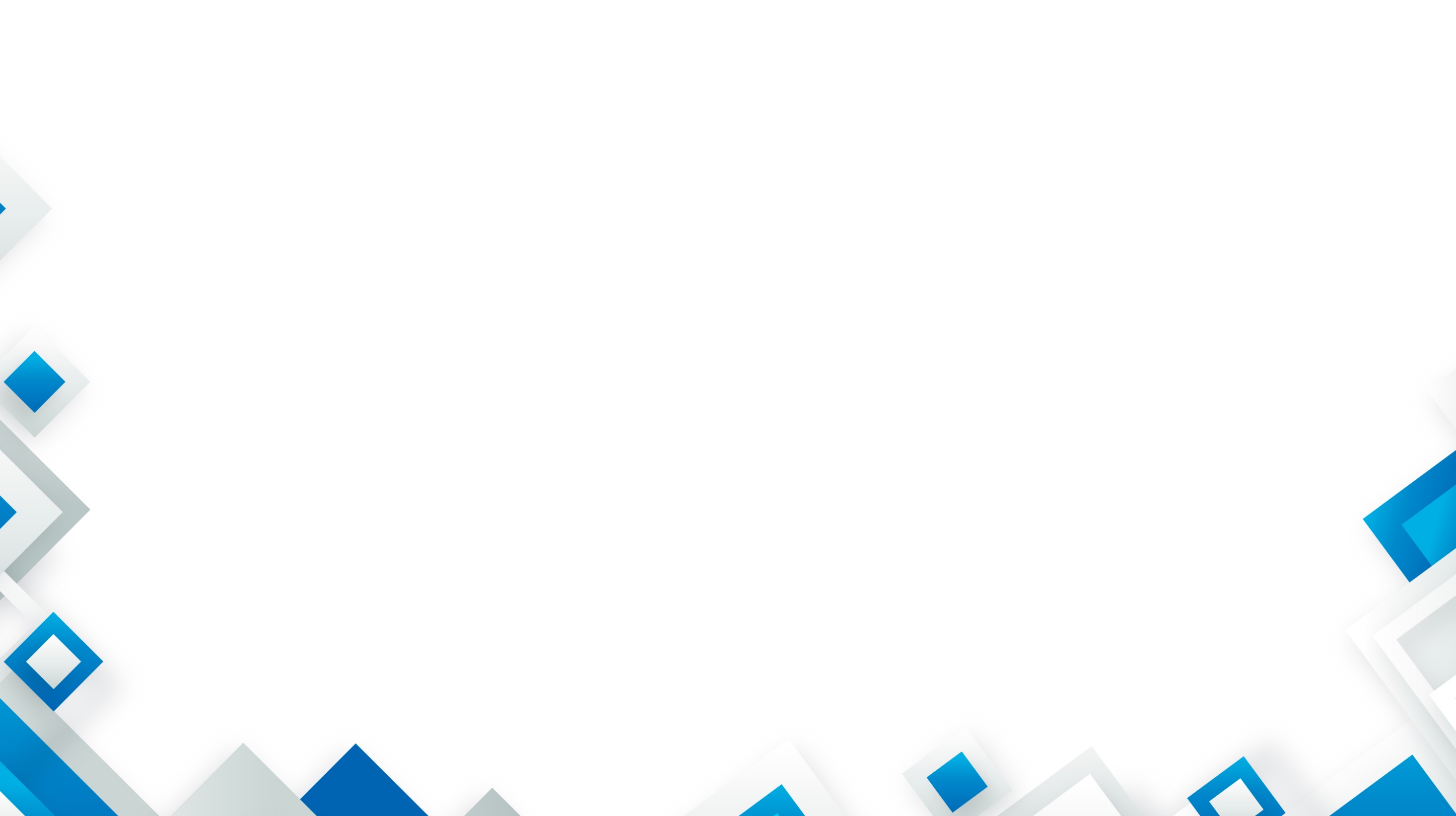 Dirección General de Contabilidad Gubernamental
Efectividad POA 2022.
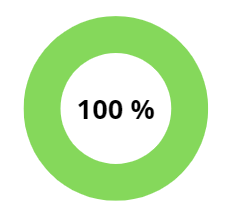 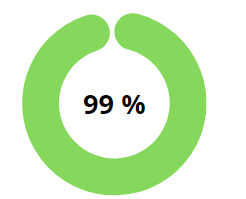 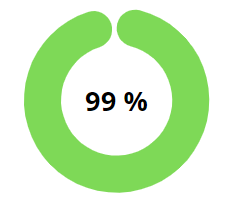 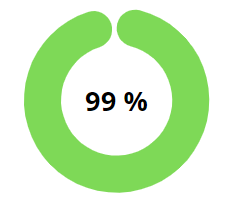 Tercer trimestre 2022
cuarto trimestre 2022
Segundo trimestre 2022
Primer trimestre 2022
Elaborado por:


Alexandra Merán
Enc. Div. de Monitoreo de Programas, Planes y Proyectos.
Aprobado por:


Atahualpa Ortiz
Enc. Dpto. de Planificación y Desarrollo.
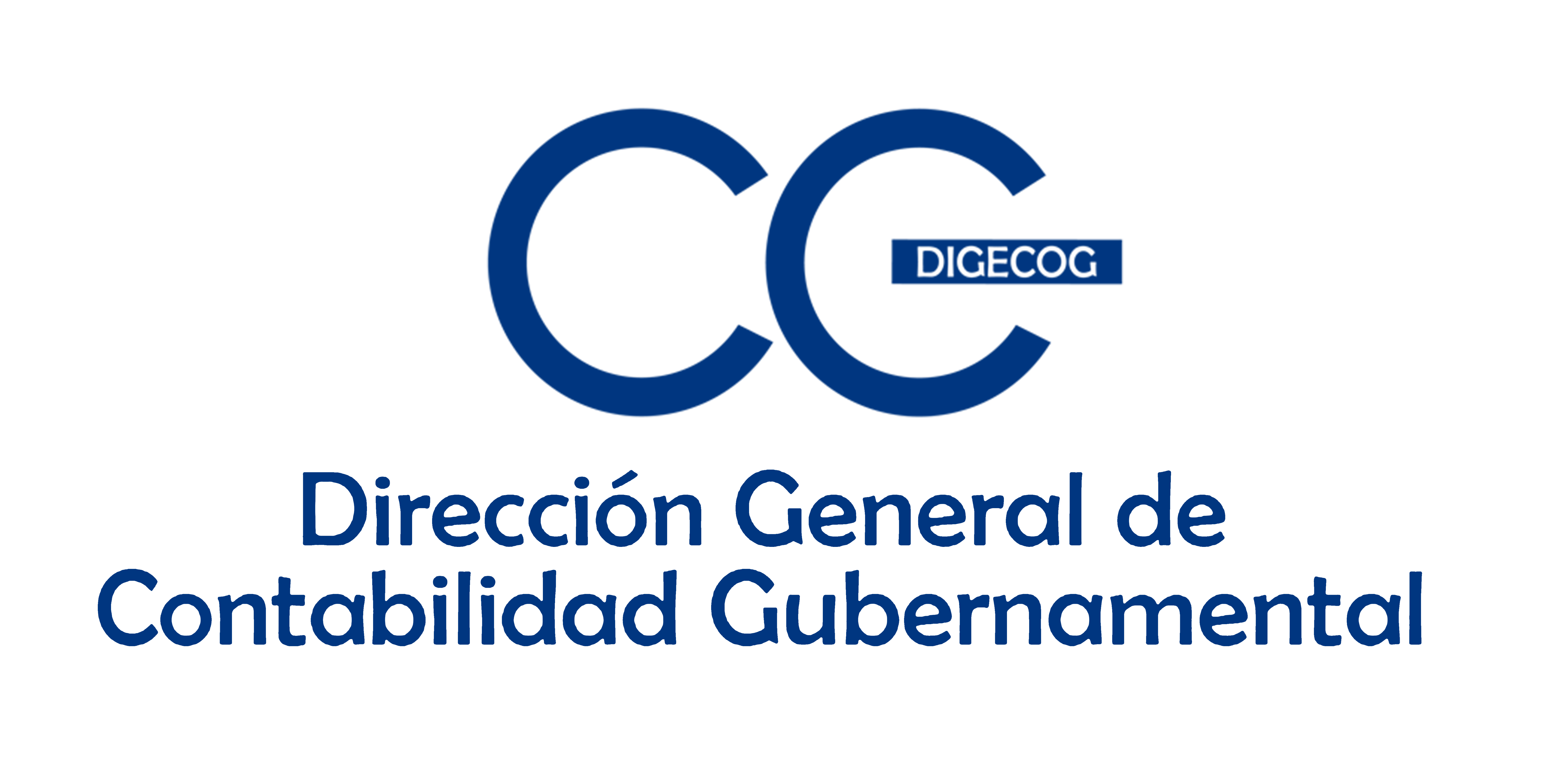